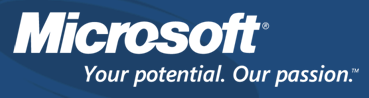 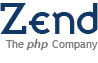 Zend and Microsoft deliver production quality PHP
Laurent Bonnet
Microsoft France
# 2
Zend & Microsoft Partnership
Goal:
Make PHP a first-class citizen on the Windows platform
Customer demand for:

Improved Performance & Increased Reliability

Richer Functionality on the Windows Platform

Better Integration with Windows Applications and Services
“Zend is a clear leader in the PHP community, and we are excited … to provide developers using PHP with the best possible experience within a Microsoft environment.”
Bill Hilf, General Manager of Technical Platform Strategy at Microsoft
# 3
Collaboration
Multi-year collaboration announced 10/31/2006
Significant engineering investments on both sides
Deliverables include:
Windows enhancements to PHP code base
Contributed back to open source  community
FastCGI implementation for IIS
Stable, high-performance PHP production environment for Windows
Supports IIS 5.1, IIS 6 and IIS 7
Shipped by default in Windows Server “Longhorn”
Stability and performance testing lab for PHP/Windows
Sanity testing popular PHP applications including: Drupal, MediaWiki, Mantis, phpBB & SugarCRM.
Ongoing support and maintenance
Technology
# 4
Some Recent Enhancements
Leveraged Win32 specific file system access for best performance
Optimized use of Windows specific functionality incl. COM and registry access
Optimal use of Windows memory management functionality
Both 32 & 64 bit FastCGI available and tested
Provides all server variables needed for PHP
Capabilities to detect and deal with deadlocked PHP processes
Zend Core 2.0
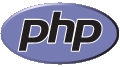 PHP 5.2.1  http://php.net
IIS7
IIS6
IIS5.1
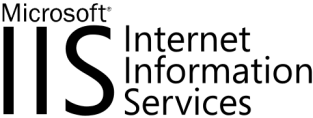 MS FastCGI
Windows Server “Longhorn”
Windows Vista
Windows Server 2003
Windows XP
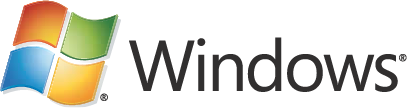 # 5
What Windows Offers PHP
Secure, Reliable Hosting
Minimal Attack Surface through Modular Architecture
Full Application Isolation
Simple, Easy-to-deploy Membership Solutions
Performance Optimizers
Output Caching, Dynamic Response Compression
Rich Development Opportunities
Extensible HTTP Pipeline, Configuration, Tools
Cross Platform Client Side: ASP.NET AJAX, WPF/E, IE7
Arsenal of Management Tools
Distributed, File-Based, XML Configuration
Intuitive, Task-Oriented GUI, .NET/VBScript Scripting Support
Industry Leading Runtime Diagnostics & Troubleshooting
# 6
What is Zend Core?
Zend Core is:
Zend Core is the high-quality PHP 5 distribution enhanced, certified, and supported by Zend Technologies in partnership with Microsoft

For:
     Business-critical web applications 
Delivering:
Reliability, Productivity and Flexibility
needed for running PHP applications
Zend Core Architecture
MVC
Cache
Ajax
Web Services
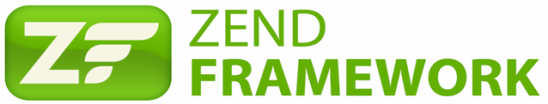 Search
DB
i18N
PDF
Authentication, ACL
PHP  
(including Zend Engine)
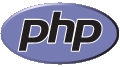 XML, XSL, DOM
SOAP
GD
RegEx
Other extensions
Mail
PDO, SDO
SQL Server, DB2, MySQL, Oracle
# 7
Zend Core
Administration UI
Zend NetworkUpdater
Configuration
Benchmarking
phpMyAdmin
Zend FastCGI
Zend Optimizer
Zend Accelerator
Zend Debugger
Microsoft FastCGI
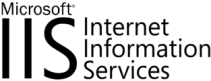 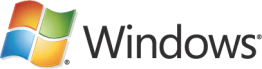 Z
e
n
d
C
o
r
e
T
M
Enhanced
Integration
Database access, Web Services, LDAP, etc.
Bundled Zend Accelerator, Optimizer and Enabler
Performance
Zend Framework
Powerful new framework speed development
Simplified PHP Configuration
GUI Console
Certified
The fastest most reliable PHP ever for Windows
PHP 5.2.1
Zend Network
Web & Premium Support options
Libraries for Databases Web Services, LDAP, Mail & other common services
Certified Libraries
Zend’s partnerships provide robust supported solutions
Zend Partnerships
Zend Updater
Automatic delivery of updates, bug & security fixes
Zend Developer Zone
A community for PHP developers
# 8
Features and Benefits
Supported
# 9
Resources
Collaboration Press Release
http://www.microsoft.com/presspass/press/2006/oct06/10-31MSZendPR.mspx

IIS FastCGI Technical Preview
http://www.iis.net/default.aspx?tabid=1000051

Zend Core
http://www.zend.com/products/zend_core
Thank you!
Z
e
n
d
C
o
r
e
T
M
Consistent, Certified PHP,  Supported by Zend